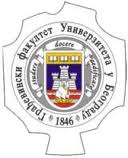 Univerzitet u BeograduGrađevinski fakultetOdsek za hidrotehniku i vodno-ekološko inženjerstvo
KALIBRACIJA SONDE ZA  PRITISAK
Student : Milan Pavlović 637/14                          Profesor : dr. Dušan Prodanović dipl.inž. građ.
Asistenti  : dr. Nemanja Branisavljević dipl. inž. građ.
Damjan Ivetić dipl.inž. građ.
Sadržaj
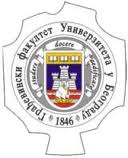 Postupak izrade vežbe

Cilj vežbe

Rezultati merenja i obrada rezultata merenja
Postupak izrade vežbe
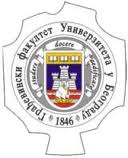 Za potrebe merenja se koriste:

Sonda


Ampermetar
Postupak izrade vežbe
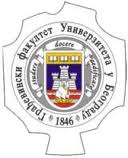 -U 11 tačaka merena jačina struje i kote površine vode (kontrolisano ispuštanje vode pomoću zatvarača na dnu instalacije)
Cilj vežbe
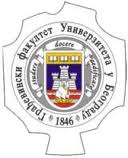 Kalibracija sonde – Upoređivanje poznate ulazne veličine sa merenom izlaznom

Merena ulazna veličina je visina vodenog stuba H i transformisana u pritisak p

Merena izlazna veličina je jačina struje I
Cilj vežbe
Kalibracijom sonde se određuju koeficijent nagiba (A) i nula (B) zavisnosti merenog pritiska i registrovane jačine struje na izlazu mernog pretvarača 

H=AxI +B
Rezultati merenja
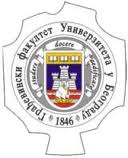 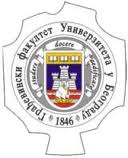 Obrada rezultata merenja
Za visinu vodenog stuba H
Koeficijenti kalibracije :
Za pritisak p
Grafički prikaz obrade rezultata merenja
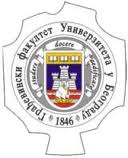 Grafički prikaz obrade rezultata merenja
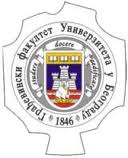 Hvala na pažnji!
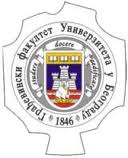